Epiphany
The Epiphany Stewardship Plan
Formation &
Communication
Welcome &
Engagement
Commitment
& Renewal
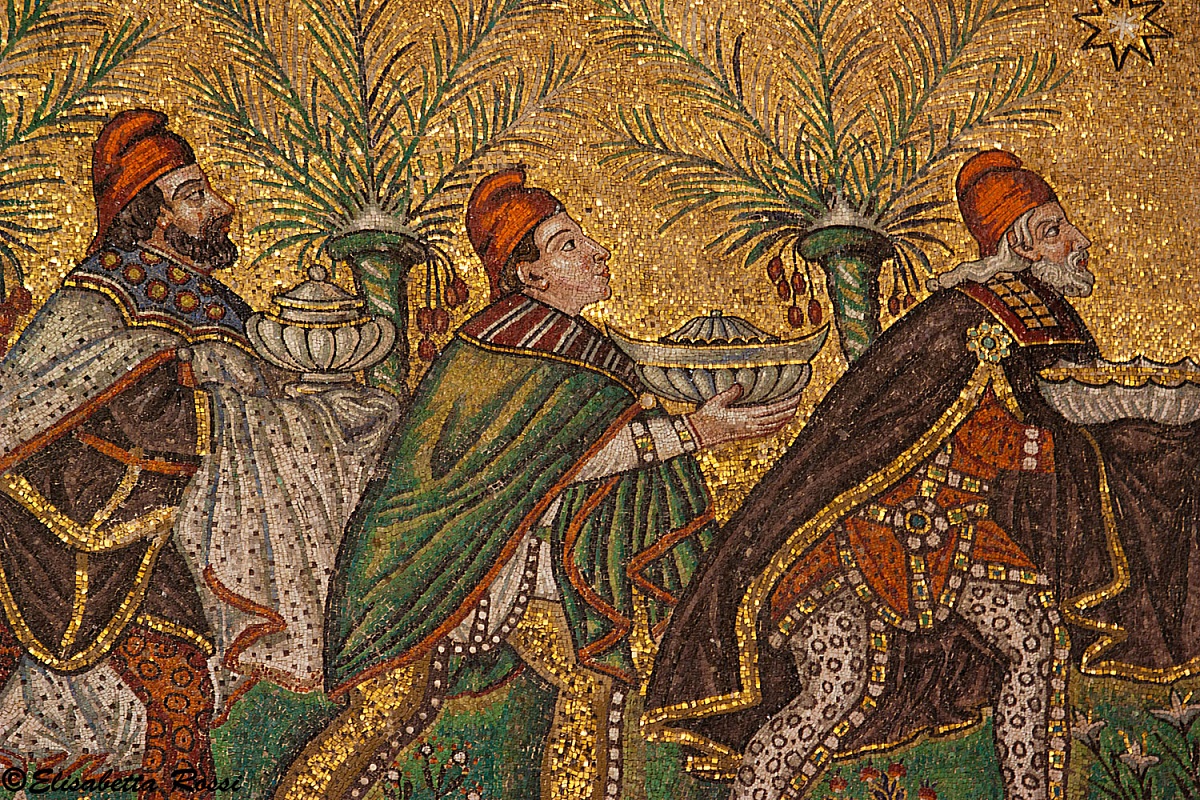 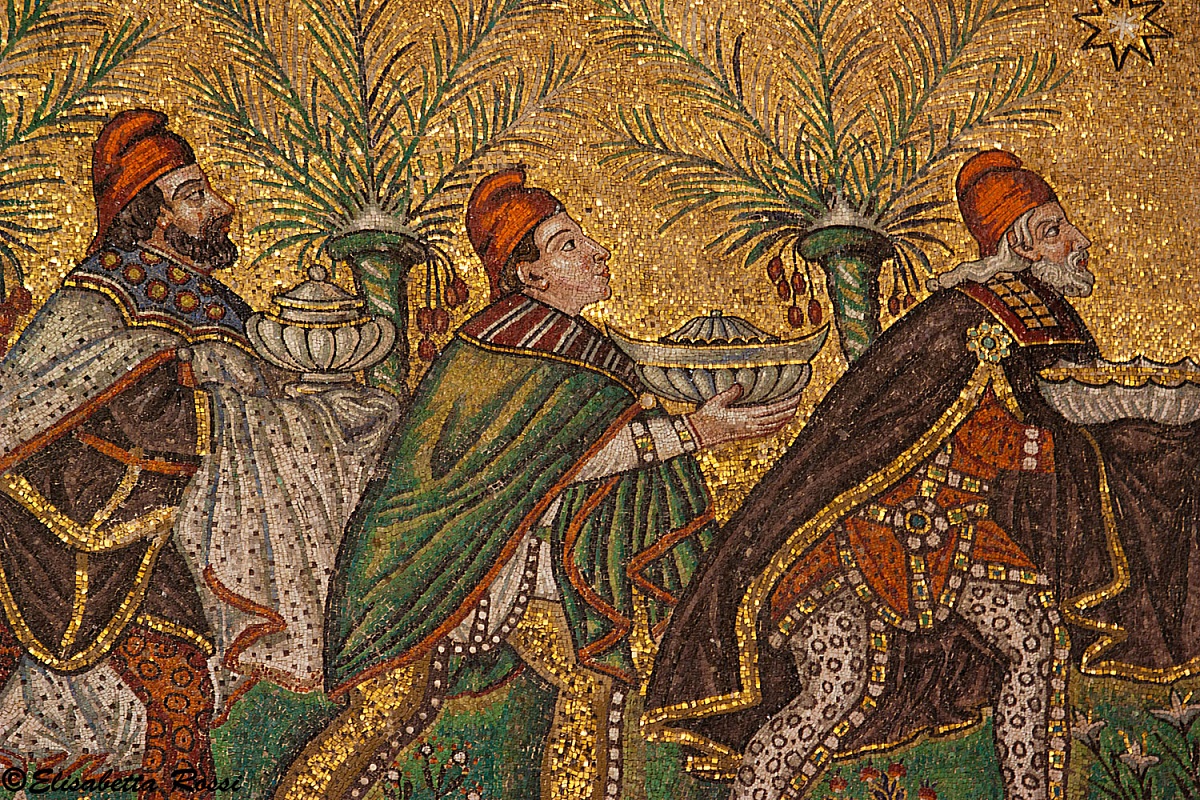 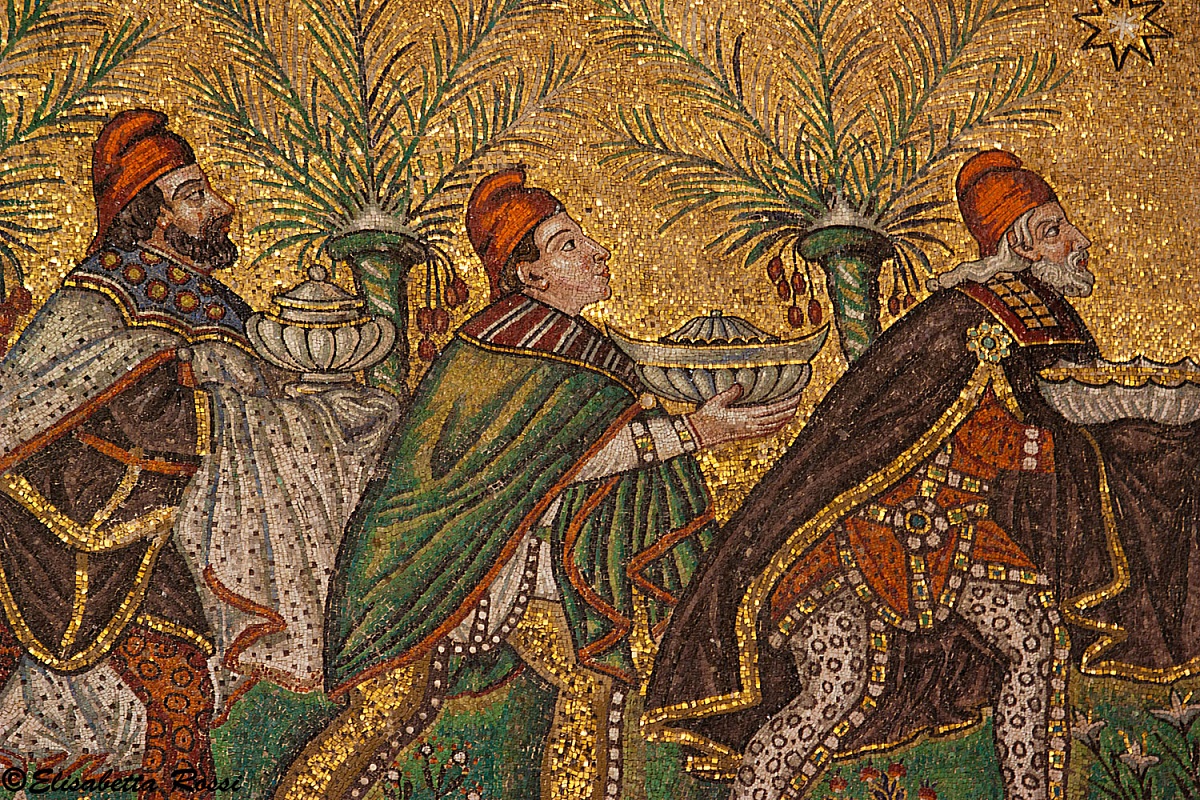 January 22, 2019
[Speaker Notes: Well, we are Epiphany Parish, after all…

We’d like to give you a broad-brush review of our stewardship plan.  We’ll show you the activities in which we will be engaged, but we’ll not have time to review them individually or in detail.  

Please read through the bullet items on our next slides.  If you have questions on any of the specific actions that we are proposing, please feel free to ask us about them during the break or drop us an email.]
Formation/Communication
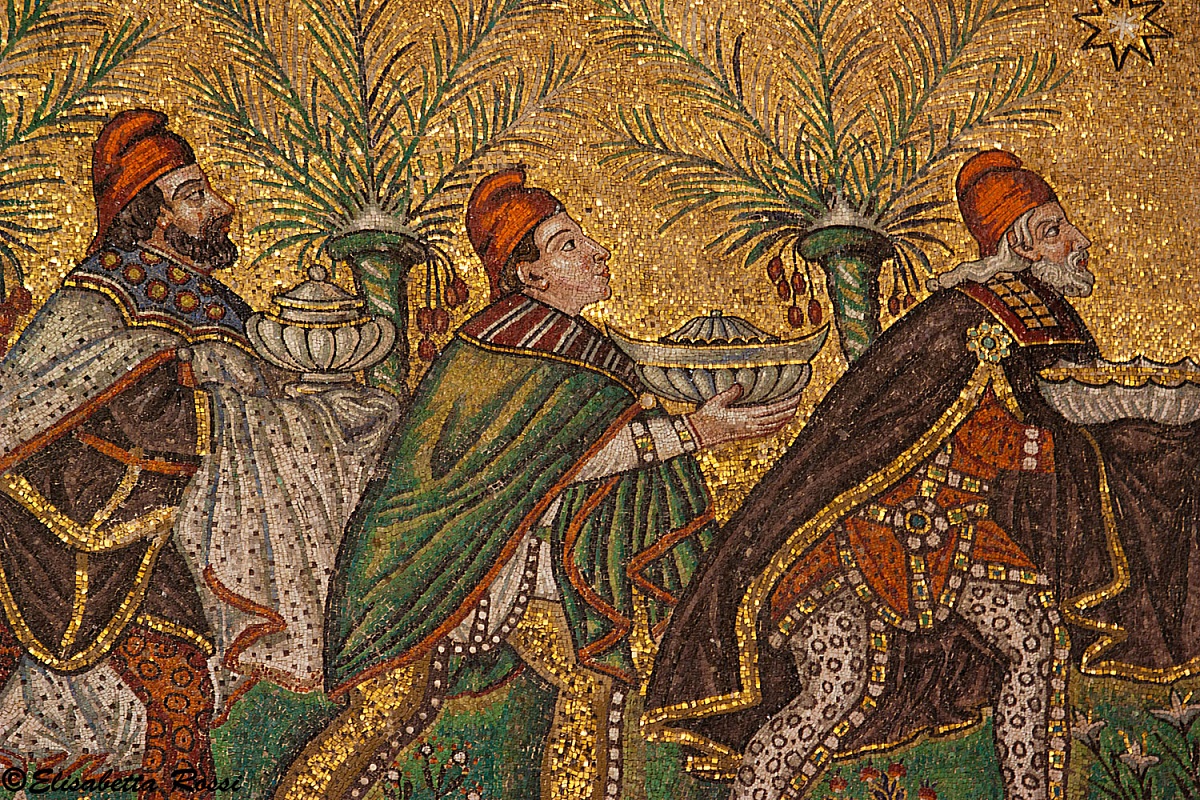 Key stewardship points in weekly bulletin
Lay testimony at Masses
Stewardship reflections at meetings of parish ministries
Lenten Soup & Scripture stewardship retreats
Stewardship Appreciation Dinner
Prayer aids for vacationers with a stewardship message
Fall Ministry Fair
Link to Bishop’s Annual Appeal
[Speaker Notes: On the subjects of Formation and Communication, we have two goals, both of which are intended to develop an understanding of stewardship amongst our parishioners:

We want to teach people what stewardship is, using the language of stewardship and a variety of communication techniques.
We want to convince our parishioners that they are already…right now…engaging in stewardship, if not actively in the parish, then surely in their everyday lives.]
Hospitality/Engagement
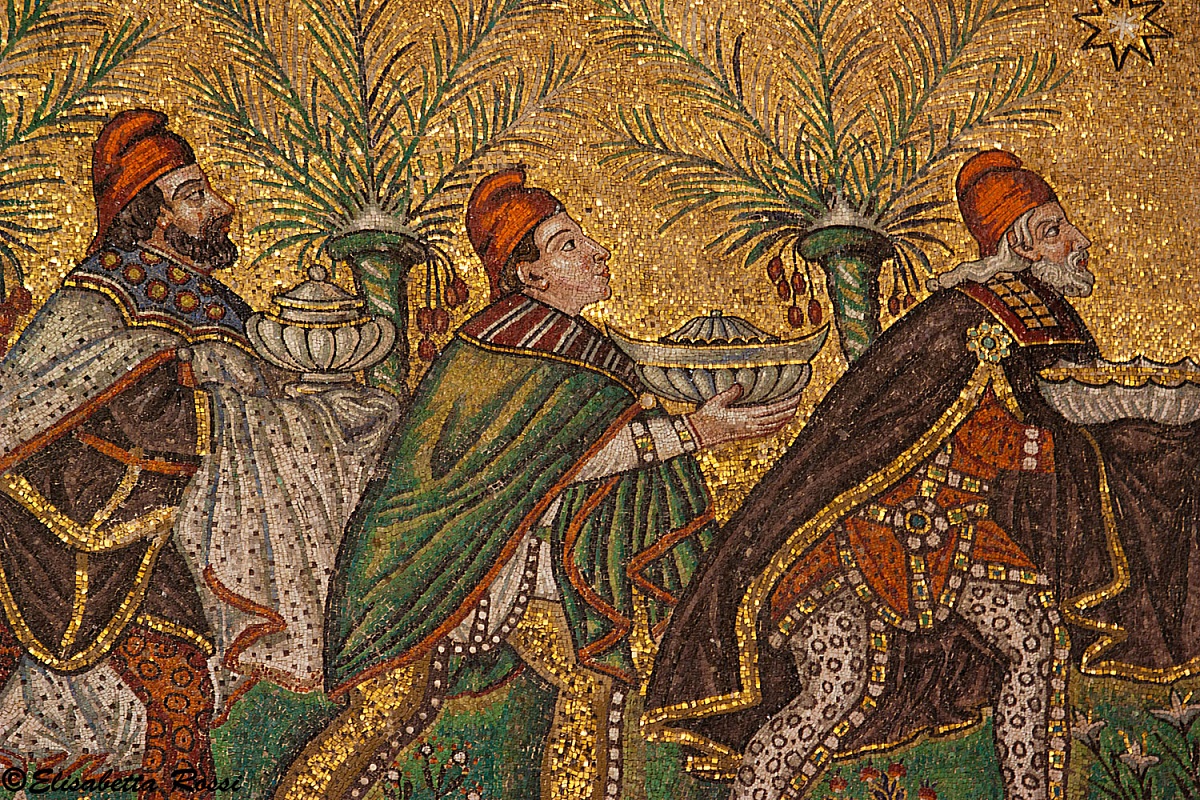 Discuss parishioners as welcoming stewards in bulletin
Offer more detailed welcome message at start of Mass
Update website to be more welcoming
Create Usher/Greeter ministry
Set up welcoming table at back of nave
Provide formation on welcoming for liturgical ministers
Establish follow-up ministry to touch parishioners who have had significant life events, like baptisms, weddings, funerals or are new parishioners at Epiphany
[Speaker Notes: Our approach to hospitality and engagement gives us opportunities to improve the way we welcome people into our church, both within and outside our liturgies.  In general terms:

We’ll create several needed ministries:  
Ushers/greeters;  
Parishioner follow-up
We’ll update our welcoming messages, both at Mass and on our website.]
Commitment/Renewal
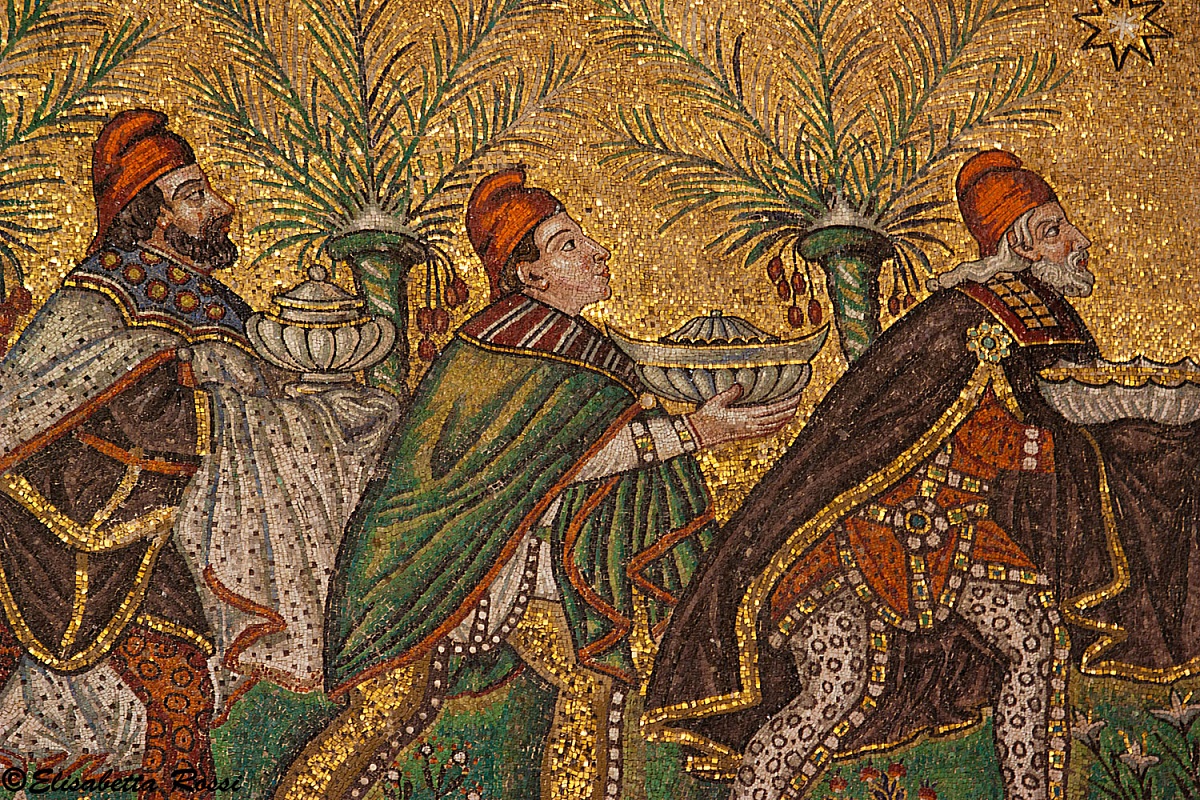 This step is currently under construction.  Please check back in late 2019, when:
Our catechetical efforts have been successful and our parish understands and embraces stewardship;
We have discerned the right approach for commitment for Epiphany Parish;
We have developed plans to implement that approach.
[Speaker Notes: Our parish is not ready for Commitment/Renewal activities.  We need to complete our work of teaching the parish about stewardship before we will understand how to approach Commitment.]
Links to Epiphany’s Parish Pastoral Plan
Stewardship addresses three of our five major goals:

Increase Parishioner Involvement
Enhance awareness of ministry opportunities in the parish
Enhance the welcoming environment
Enhance Communication
Invite More Parishioners to Participate in Service Ministries
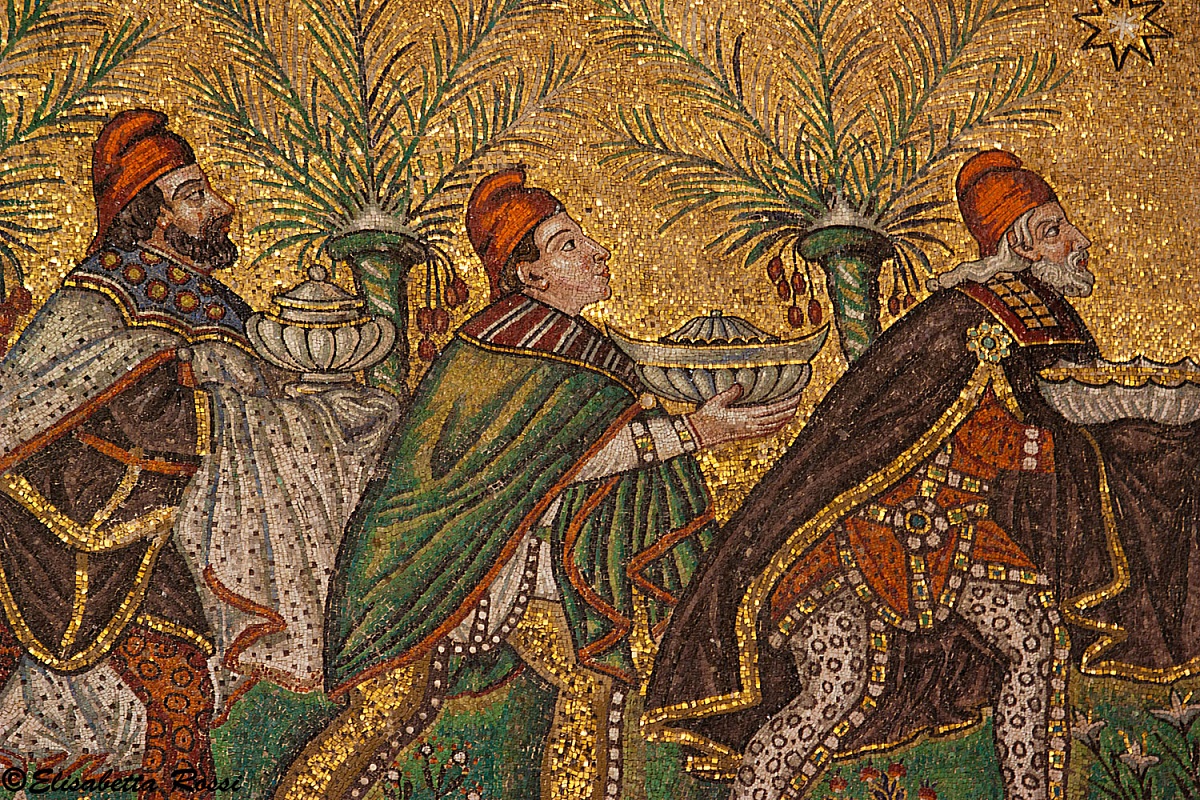 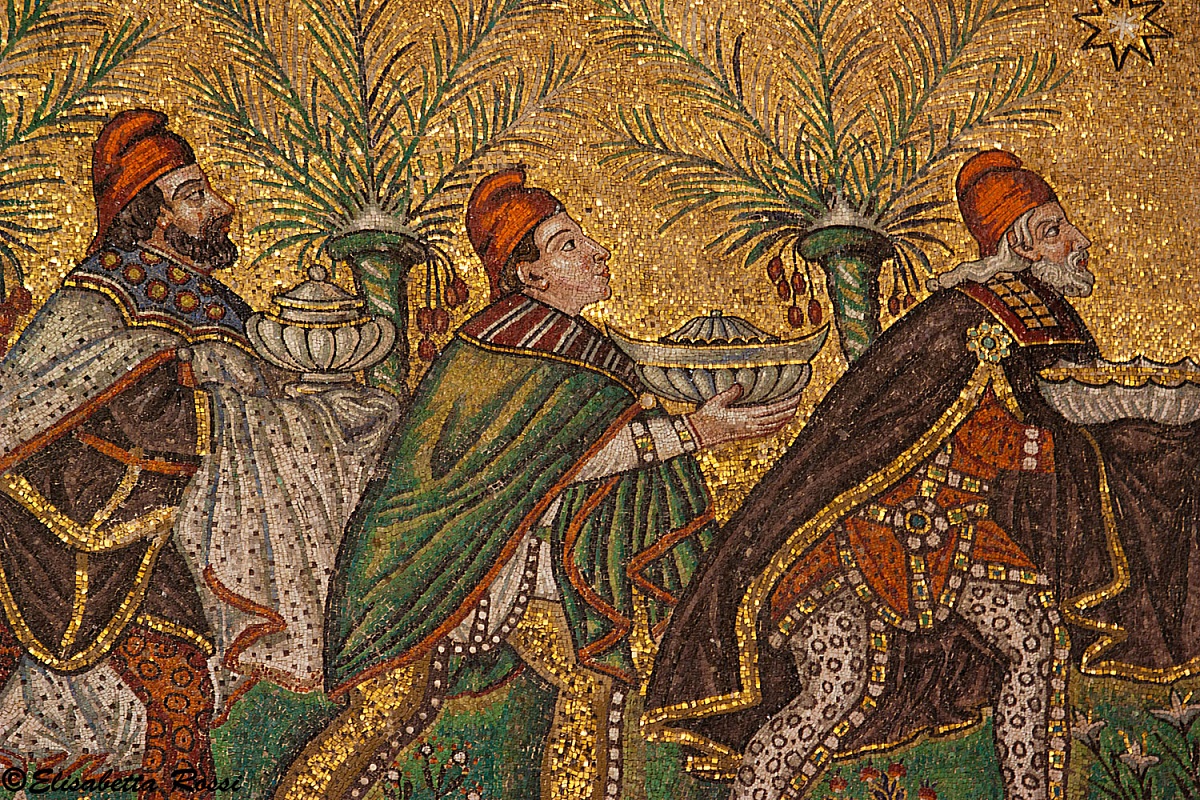 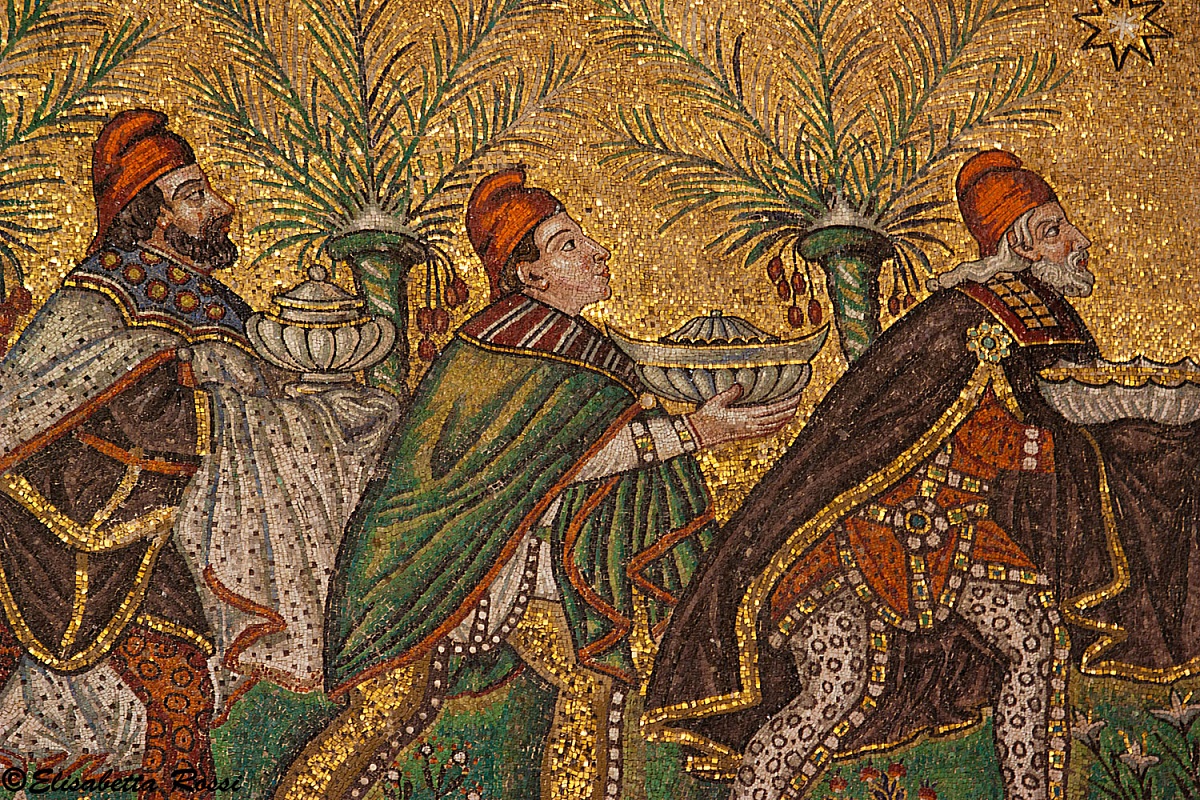 [Speaker Notes: As you can see, our stewardship plan offers us an excellent opportunity to move forward on a number of our parish pastoral plan goals and objectives.  I suspect you all found the same to be true of your pastoral plan, which probably shares some of these same objectives.  

Our thanks to OPL and to Leisa for the help and encouragement as we’ve developed our plan. We couldn’t have done it without you!]
Credits
Wise Persons:  Ralph Meyer, John Dugan, Maureen Wright
Choir:  Fr. Andrew, Father Joe, Joan Schoonover, Carol Meyer, John Schoonover, Cynthia Ashby, Karen Garman
Narrator:  John Schoonover
Music:  J.H. Hopkins, Jr.
Lyrics:  Joan Schoonover
Wardrobe: Maureen Wright
Choreography:  Epiphany Dance Studio, Limited (very limited)
And a special appearance by 
Catherine Butel 
as Scranton’s Star